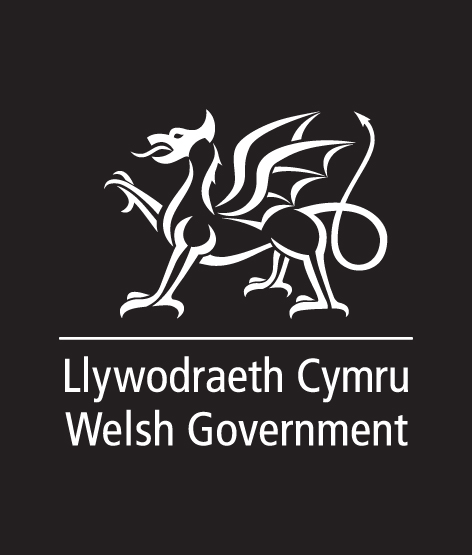 Net Zero Skills Plan update
Heather Davidson

Head of Net Zero Skills Policy
Background
Welsh Government has made a commitment to publish a Wales Net Zero Skills Plan by the end of the year. 
The plan will link to the Net Zero Wales Plan that was published in October 2021 by aligning to the 8 high level Emission sectors; 
Net Zero Wales Carbon Budget 2 (2021 to 2025) | GOV.WALES
Aims of the Net Zero Skills Plan?
Net Zero Skills Plan will be published in December 2022.  The key aims are:

Provide a summary of the current landscape 

Build a shared understanding of Net Zero Skills

Support flexibility to respond to the changing economy - working in collaboration with stakeholders to develop the right skills to meet future workforce/labour market needs for the transition to net zero

Support growing a highly skilled workforce and support the future economy achieve our net zero commitments 

Supporting early years/young people achieve their potential 

Accessibility for all

Sharing intelligence – call to action
What is our approach?
Identify where we are now/sector landscape through research/evidence
Stakeholder engagement
Cross Government approach – linking to key policies and programmes
Explore the future economy skills requirements and potential gaps 
We need stakeholders, industry and sector experts to help us develop a skills system within Wales that will support our commitments to meet net zero targets by 2050 and create an equal and diverse workforce with the right skills at the right time. 
Explore actions and next steps
Key stakeholder engagement to present actions
Publish plan
Where are we now?
Developing a definition of a green job/green skills
Undertook extensive stakeholder engagement 
Research underway: 
Literature review on Net Zero Skills
Skills System
Equality 

Internal WG cross-policy working group has been established 

Review of existing policies across Welsh Government to identify what policies and programmes are in place to support the development and delivery of the plan 

NOS and Framework / Qualifications development
Where are we now?
Developing a Pilot: we are currently scoping options to deliver a pilot from September 2022 to support, test and deliver net zero focused training in a range of sectors. 
Exploring options for the skills system to become more flexible, responsive and agile to ensure the right qualifications are delivered to meet employers and the economy’s needs
Exploring options for a review of apprenticeship frameworks on net zero/sustainability
Sharing Labour Market Intelligence 
Early Years
Cross cutting themes
Digital
Procurement
Equality
Welsh Language
Change Management
Circular economy
What next?
Continued strong stakeholder engagement 
Career Choices – Green Skills
Development of a Net Zero Skills Hub 
Skills System development options 
Transferrable skills development 
Communication Working Group established 
Awareness raising – public/employers/sectors/learning providers etc. 
Continue cross-policy linkages 
Clarity from stakeholders on the ‘gaps’ that exist in provision and skills
Pilot implemented to test initial findings 
Sector Roadmap - Sector skills / competencies need and demand clearly mapped
Timescales
Communications Working Group established – September 2022

Wales Centre for Public Policy research and findings – October 2022

Research findings – October 2022

External engagement meeting – October 2022

Cabinet - November 2022

Publication - December 2022
Focus on Upskilling/Re-Skilling - net zero
Employability support for individuals to upskill/reskill
Greater LMI for career choices 
Apprenticeships
Transferrable skills
Personal Learning Accounts 
 WULF
How can Wales TUC Representatives get involved
Green representatives 
Promote culture change in employers 
Labour Market Intelligence / work place surveys 
Feedback to Welsh Government – Is there a structured approach 
Supporting development/providing evidence for provision requirements 
Transition planning 
Sharing good practices to create case studies